FUTURE CONTEXTS
SURE FUTURE FACT
FUTURE
I WILL SEE HIM 
NEXT WEEK
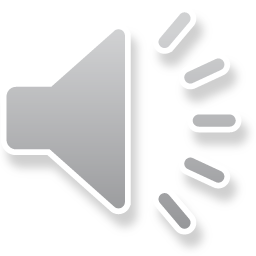 SURE FUTURE ACTIVITY
I WILL BE SEEING HIM 
NEXT WEEK
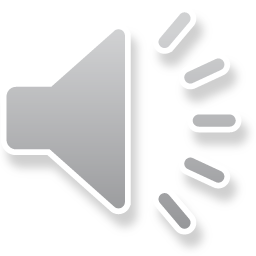 I AM SEEING HIM NEXT WEEK
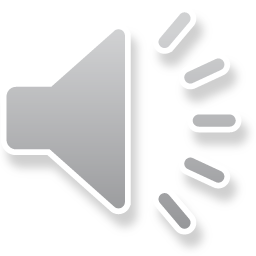 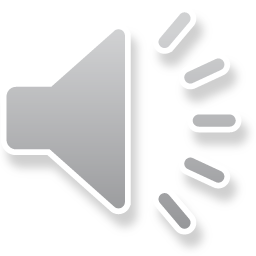 I SEE HIM NEXT WEEK
PAST
PRESENT
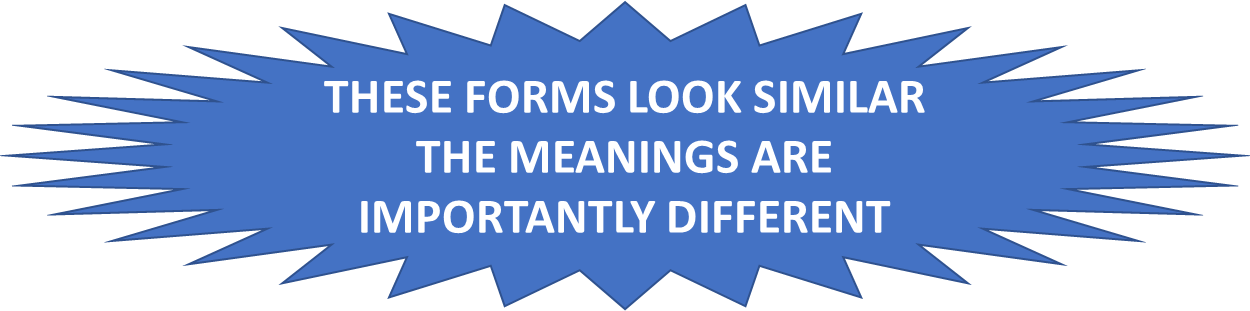 PRE-ARRANGED
FUTURE
SCHEDULED
FUTURE